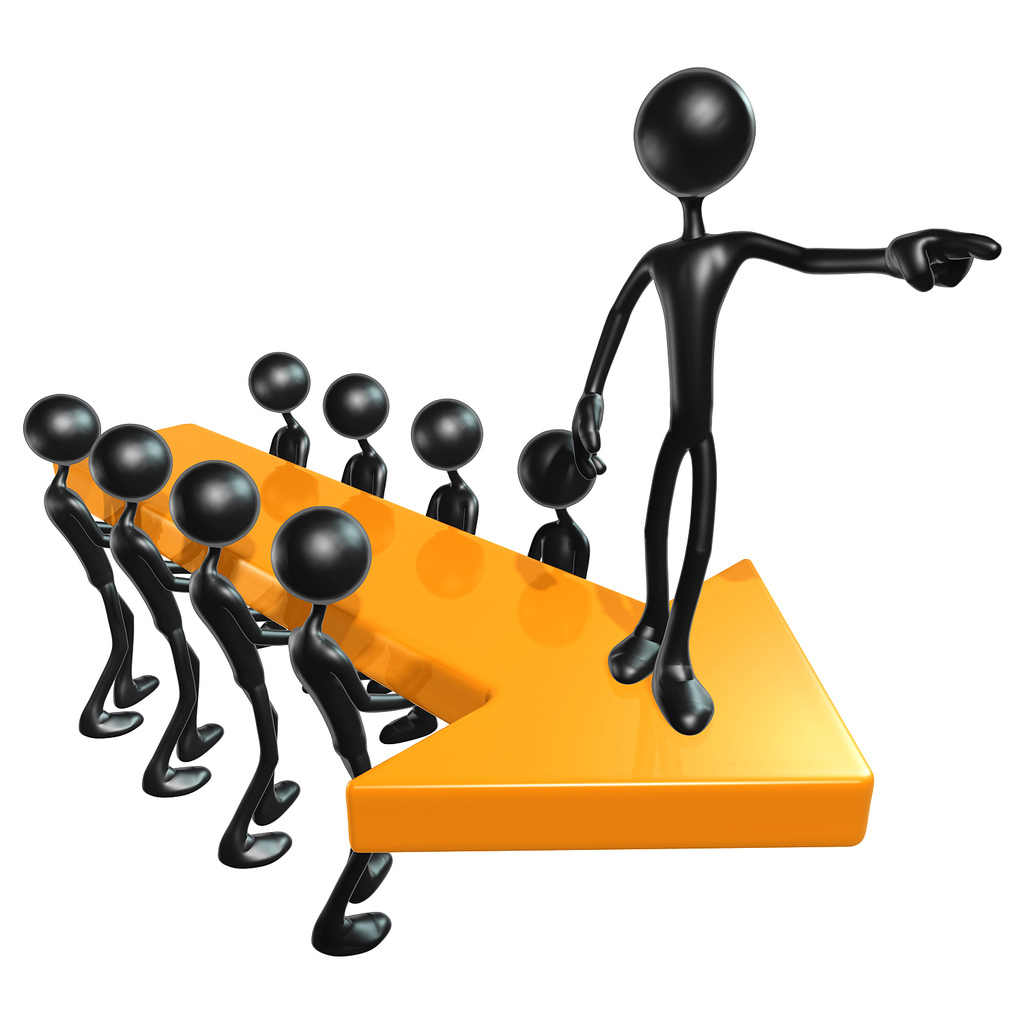 Leadership 19
	Developing a Vision
		Statement
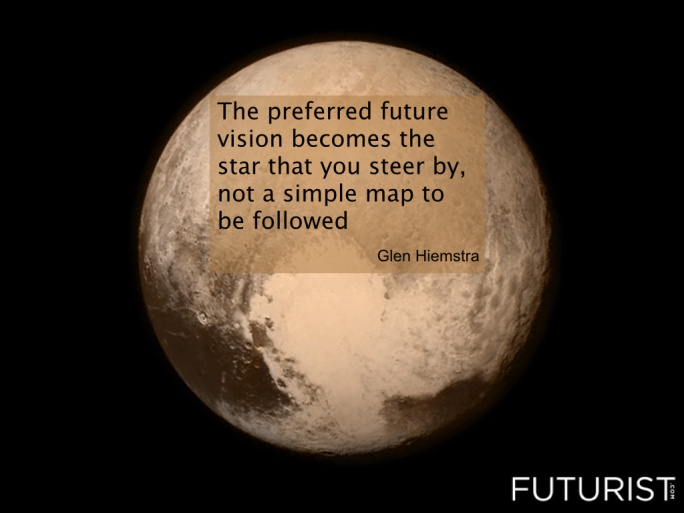 CASCADE			executestrategy.net
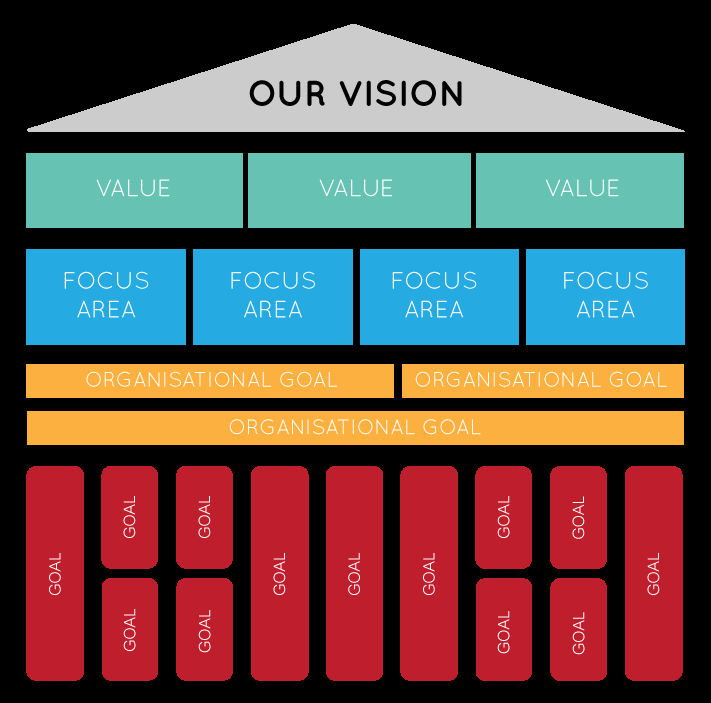 Creating a Vision Statement

	Leader + Guiding Coalition 
	Prayer 		Careful!!!  Group Think
	Critical question is “Where are 				we going?”
Characteristics of a good vision statement

	It is clear
	It is challenging 
		Involves change
	It is a mental picture 
	It is future oriented 
	It is achievable
Checklist 
		Future 		5+ years 
		Directional  (we aren’t there 					yet)
		Audacious (It’s about “big”)
		Descriptive (Paints a 							picture)
Exxon Mobil Corporation is committed to being the world's premier petroleum and petrochemical company.
The Potter’s House (Dallas, TX): We are the voice and the hand that encourages people to change their lives with hope, comfort and peace. (19)

NewSpring Church (Anderson, SC): To continue growing, impacting lives and using technology and the arts to reach 100,000 people for Jesus Christ. (18)

Perimeter Church (Johns Creek, GA): To make and deploy mature and equipped followers of Christ for the sake of Family, Community and Global transformation. (19)

Coral Ridge Presbyterian Church (Ft Lauderdale, FL): To rescue and replenish a world lost and broken by sin, thereby “making all things new” (Revelation 21:5). (19)
Redeemer Presbyterian New York: To build a great city for all people through a gospel movement that brings personal conversion, community formation, social justice and cultural renewal to New York City and, through it, to the world. (33)
Saddleback: “It is the dream of a place where the hurting, the depressed, the frustrated, and the confused can find love, acceptance, help, hope, forgiveness, guidance, and encouragement.
It is the dream of sharing the Good News of Jesus Christ with the hundreds of thousands of residents in south Orange County.
It is the dream of welcoming 20,000 members into the fellowship of our church family-loving, learning, laughing, and living in harmony together.
It is the dream of developing people to spiritual maturity through Bible studies, small groups, seminars, retreats, and a Bible school for our members.
It is the dream of equipping every believer for a significant ministry by helping them discover the gifts and talents God gave them.
It is the dream of sending out hundreds of career missionaries and church workers all around the world, and empowering every member for a personal life mission in the world. It is the dream of sending our members by the thousands on short-term mission projects to every continent. It is the dream of starting at least one new daughter church every year.
It is the dream of at least fifty acres of land, on which will be built a regional church for south Orange County-with beautiful, yet simple, facilities including a worship center seating thousands, a counseling and prayer center, classrooms for Bible studies and training lay ministers, and a recreation area. All of this will be designed to minister to the local person-spiritually, emotionally physically, and socially-and set in a peaceful, inspiring garden landscape.” (254)
To grow larger 
To grow deeper 
To grow younger 
	(reach a new generation)
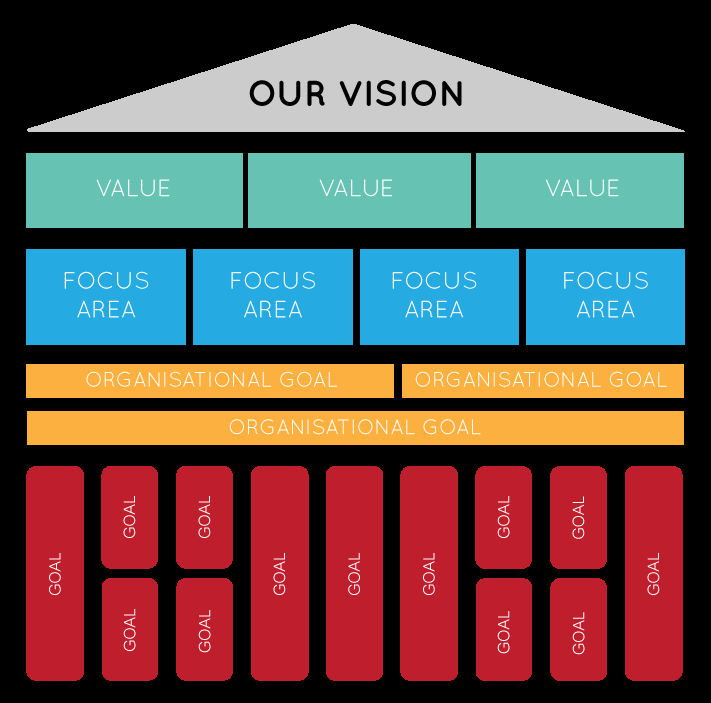 River Oak Grace Church, River Oak CA
“20 X 2000”
It is our prayer and vision that by the year 2000,
River Oak Grace will experience:
	-20 People will accept Jesus Christ as Lord 	and Savior regularly here at River Oak Grace
	-20 Missionaries serving as part of the River 	Oak Grace International Ministries staff team
	-20 New churches planted through River Oak 	Grace ministries
	-20 Unreached people groups significantly 	impacted with the truth of the Gospel
Cherry Hills Community Church 
	Highlands Ranch, CO 

To see the members of Cherry Hills be so Passionate about God’s heart
	for the lost that they have become Proficient in ministry skills and are
Pro-actively involved in strategic outreach 	ministries locally, nationally and globally.
To grow larger 
	We envision 100 new believers
	coming into our ministry, as well 
	as others who join us in our mission. 
To grow deeper 
	We envision people walking together 
	in large groups and small with the 
	desire to become Christ-centered.
To grow younger 
	(reach a new generation)
We envision…

We believe God is calling us to…

We dream of…

We envision every kid in our  community invited into relationship with Jesus Christ.